Jane PRINGEAU
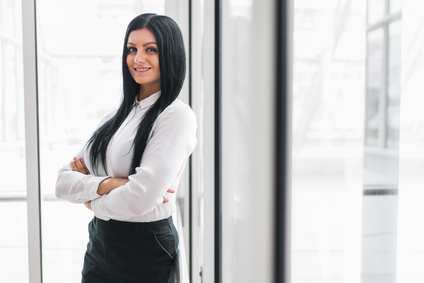 PERFIL
CONTACTO
Móvil: 000 222 444
Teléfono: 000 111 333
Dirección: 12 Street Name, Madrid
Email: name@mail.com
Facebook.com/nameLinkedin.com/name
Lorem ipsum dolor sit amet, consectetur adipiscing elit. Morbi tristique sapien nec nulla rutrum imperdiet. Nullam faucibus augue id velit luctus maximus. Interdum et malesuada fames ac ante ipsum primis in faucibus.
EXPERIENCIA LABORAL
2010 - 2014
2010 - 2014
2010 - 2014
2010 - 2014
LOGO
LOGO
LOGO
LOGO
Empresa
Puesto
Lorem ipsum dolor sit amet, consectetur adipiscing elit. Morbi tristique sapien nec nulla rutrum imperdiet. Nullam faucibus augue id velit luctus maximus.
Empresa
Puesto
Lorem ipsum dolor sit amet, consectetur adipiscing elit. Morbi tristique sapien nec nulla rutrum imperdiet. Nullam faucibus augue id velit luctus maximus.
Empresa
Puesto
Lorem ipsum dolor sit amet, consectetur adipiscing elit. Morbi tristique sapien nec nulla rutrum imperdiet. Nullam faucibus augue id velit luctus maximus.
Empresa
Puesto
Lorem ipsum dolor sit amet, consectetur adipiscing elit. Morbi tristique sapien nec nulla rutrum imperdiet. Nullam faucibus augue id velit luctus maximus.
HABILIDADES
ESTUDIOS
Habilidades profesionales
Idiomas
2014
Centro educativo – Título
Lorem ipsum dolor sit amet, consectetur adipiscing elit. Morbi tristique sapien.
Microsoft Office
Inglés
InDesign
Francés
2014
Centro educativo – Título
Lorem ipsum dolor sit amet, consectetur adipiscing elit. Morbi tristique sapien.
PHP MySQL
Alemán
Google Ads
Habilidades personales
Innovador
Creativo
Organizado
Serio